DIRECCIÓN GENERAL DE MIGRACIÓN Y EXTRANJERÍA
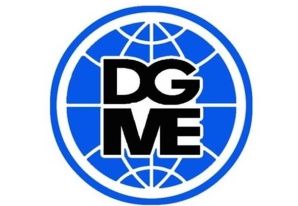 Acciones en materia de TRAFICO ILICITO DE PERSONAS
junio/ 2013
modus operandi
El punto de partida de los traficantes con las víctimas han sido principalmente San Salvador. Ya que en muchos casos los detenidos y víctimas proceden de otros departamentos, utilizando la capital, como punto de reunión, o los traficantes se han desplazado hacia la residencia de las víctimas en el interior del país para luego trasladarlas a San Salvador, donde han sido alojados durante una noche, ya sea en viviendas de los traficantes o en hoteles y/o hospedajes, para luego iniciar el viaje hacia las diferentes fronteras.

En base a lo anterior, se ha observado que los traficantes utilizan:
 Transporte colectivo internacional (buses de empresas económicas).
 Uso de transporte colectivo local para trasladarse a la frontera.
 Uso de taxis y mototaxis.
 Entregan a víctimas a otros contactos en Guatemala o México.

De acuerdo a la información los precios cobrados por viaje oscilan entre:
 $6,000.°° a $7,500.°° (la forma de pago generalmente es: pagar la mitad antes del viaje y la otra al llegar a Estados Unidos.)
Ruta de trafico de personas de la zona de oriente
ANGUIATÚ
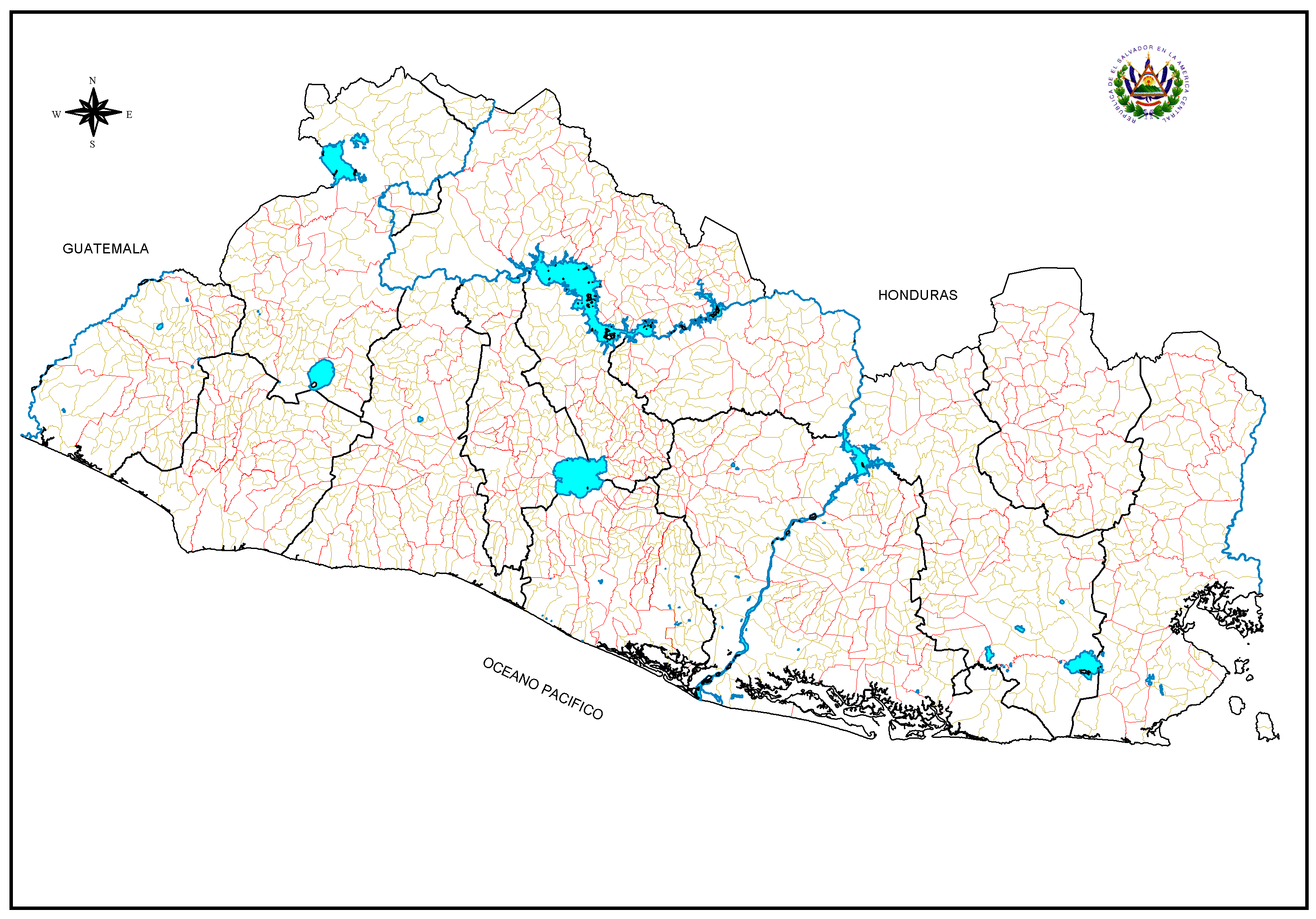 EL POY
SAN CRISTÓBAL
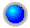 LAS CHINAMAS
PERQUÍN
Pte. Integración
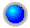 LA HACHADURA
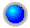 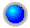 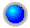 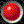 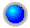 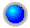 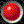 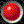 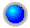 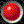 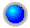 EL AMATILLO
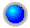 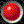 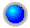 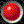 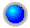 REFERENCIAS
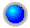 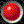 Frontera
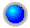 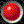 Ruta Panamericana
Ruta Litoral
Ruta de trafico de personas de la zona central
ANGUIATÚ
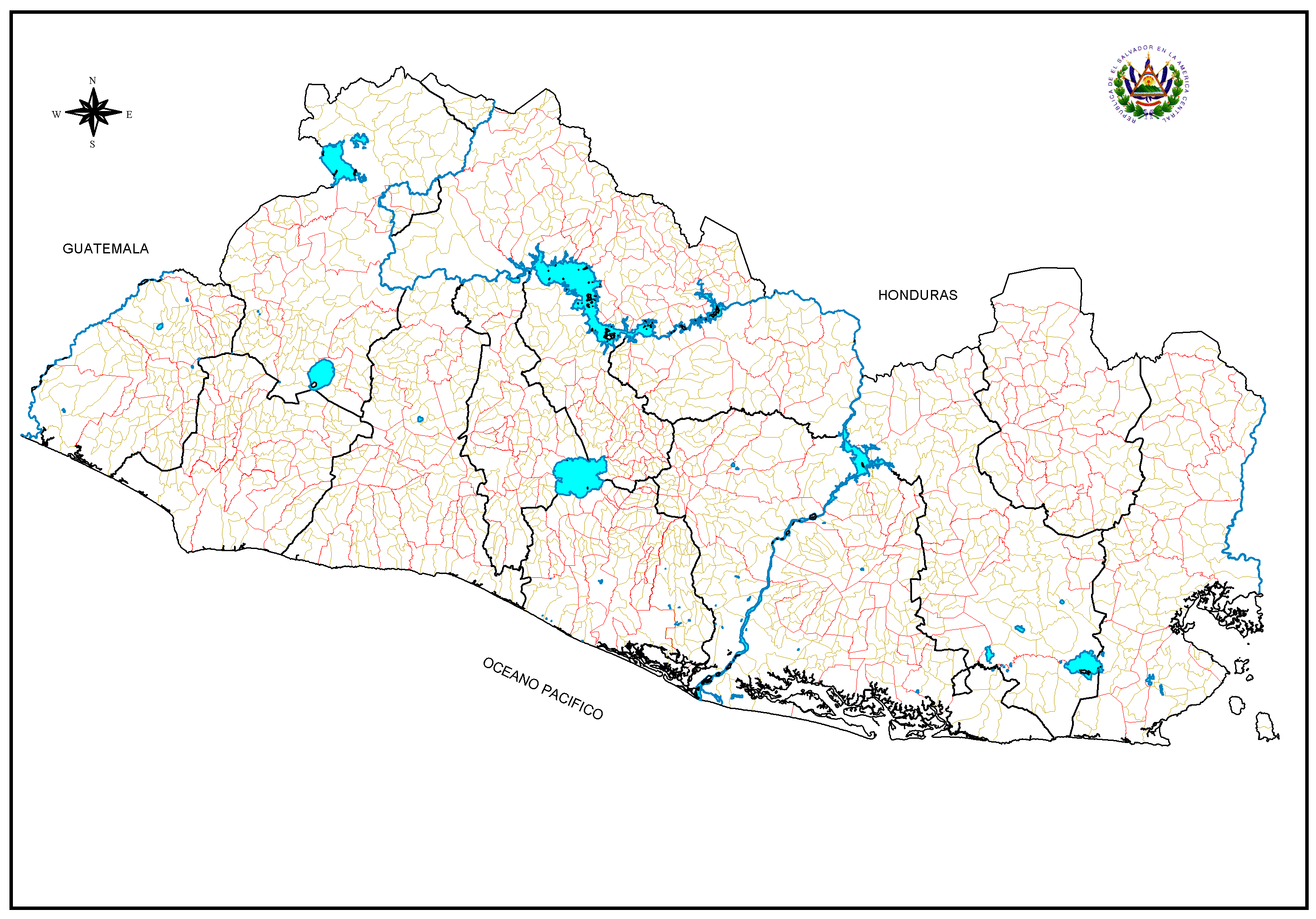 EL POY
SAN CRISTÓBAL
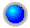 LAS CHINAMAS
PERQUÍN
Pte. Integración
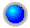 LA HACHADURA
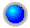 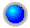 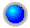 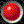 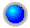 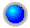 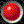 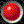 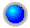 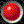 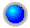 EL AMATILLO
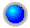 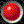 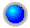 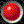 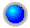 REFERENCIAS
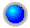 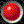 Frontera
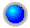 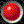 Ruta Panamericana
Ruta de trafico de personas de la zona occidental
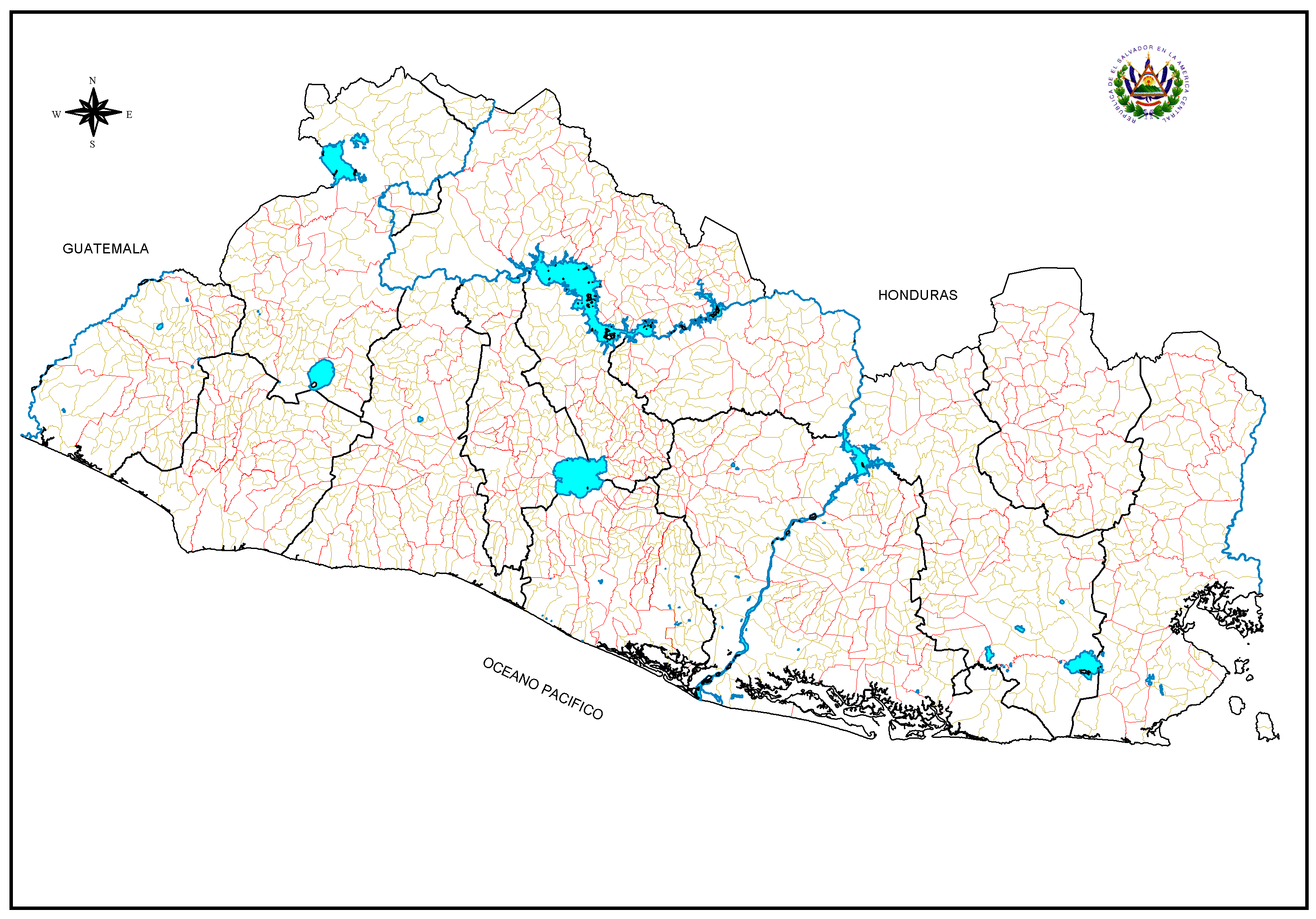 ANGUIATÚ
EL POY
SAN CRISTÓBAL
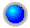 LAS CHINAMAS
PERQUÍN
Pte. Integración
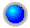 LA HACHADURA
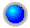 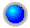 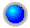 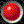 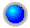 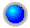 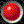 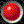 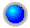 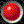 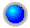 EL AMATILLO
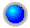 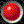 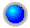 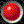 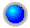 REFERENCIAS
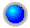 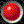 Frontera
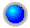 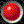 Ruta Panamericana
Ruta Litoral
Hoteles utilizados por los extranjeros con rumbo hacia Guatemala
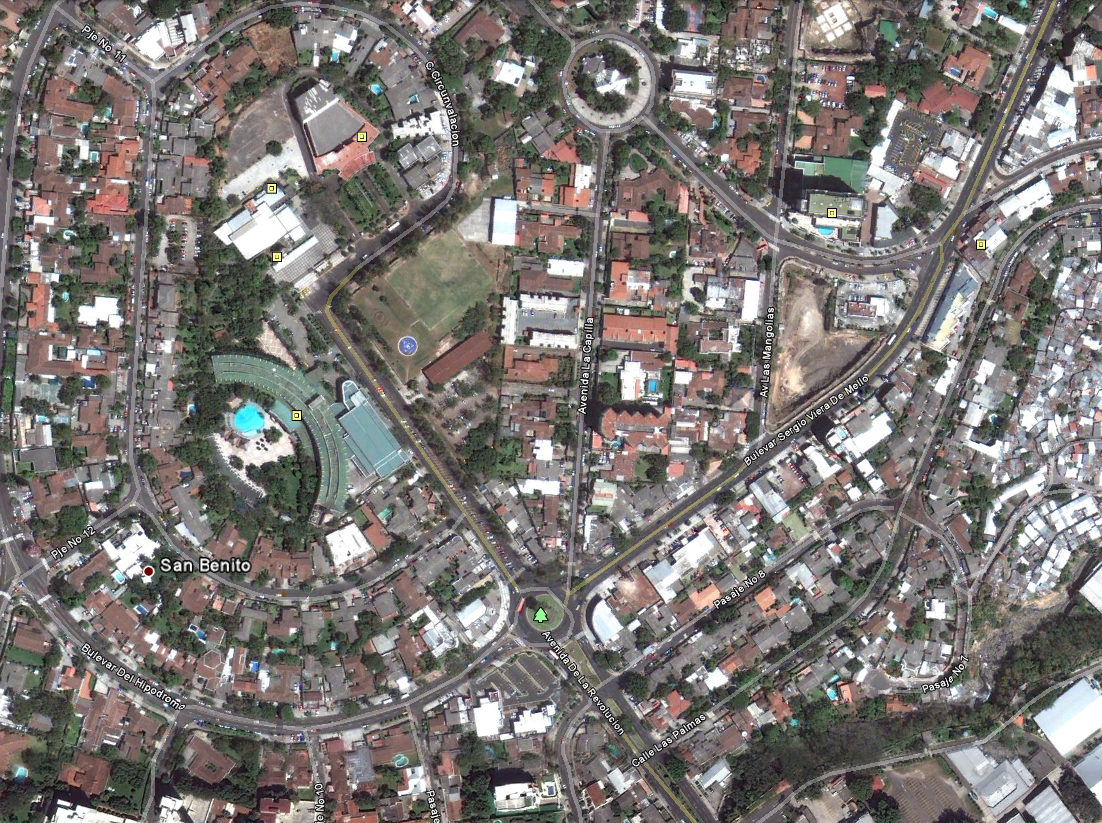 N
Hotel
Teatro Presidente
Hotel Sheraton
Pullmantur
Hotel Princess
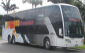 Redondel Italia
El Sol
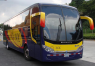 King Quality
Tica Bus
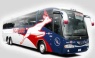 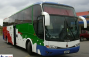 Referencia
Hotel Villa Serena

Hotel Villa Florencia
Hotel
detenciones y actividades administrativas
derivaciones que finalizaron en detenciones  2012
derivaciones que finalizaron en detencionesdel 01 de enero al 12 de junio 2013
seguimiento a detenciones
Tráfico Ilicito de Personas


Año 2009    (62)     detenidos 

Año 2010    (52)     detenidos 

Año 2011    (126)   detenciones

Año 2012    (181)   detenciones 

                421  personas detenidas de nacionalidad salvadoreña.
muchas gracias